Presentation Guideline & Template
Software Quality Days 2021
<Name of presenter(s)>
Speaker/company introduction
Do not use more than one (1) slide, to introduce yourself AND/OR your company
Avoid too intensive advertising
Keep the introduction short (1-2 minutes)
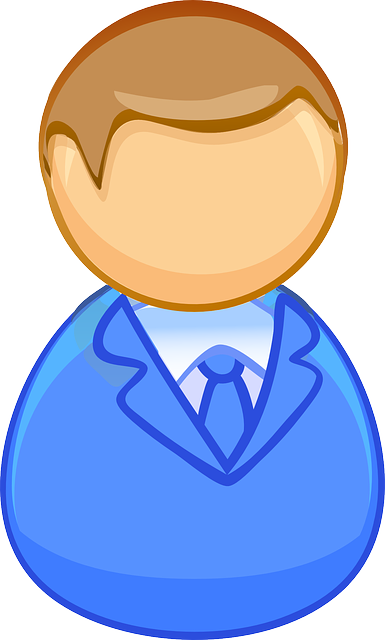 Slide 2
SWQD – Presentation-Template
Agenda
General information
File formats
Guideline
Slide 3
General Information
Slide 4
SWQD – Presentation-Template
General information
You can use this presentation as a template for your own presentation
Slides will be distributed to the attendees of
Workshops
Conference sessions
Slides will be provided via
the conference website (for attendees only)
Slides for workshops will be provided additionally as handouts
Slide 5
SWQD – Presentation-Template
General information
Presentation laptops will be prepared with your presentation
Please embed special fonts in your presentation file.
If you bring your own presentation laptop you only have to upload the slides as PDF file.

Please upload your final documents on SWQD Website:
Until 30th December
Please upload the original presentation file(s) for the presentation laptop 
	AND
an additional PDF (2 slides per page) for the download-area on the website
Slide 6
File formats
Slide 7
SWQD – Presentation-Template
File formats
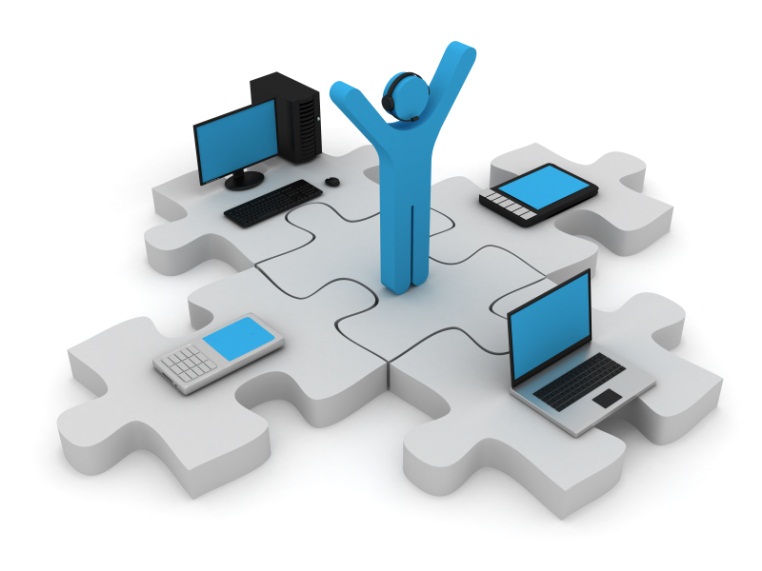 Accepted file formats are
.pps/ppt - PowerPoint 97-2003 presentation
.ppsx/pptx - PowerPoint 2007-2013 presentation
.pdf - Adobe PDF presentation
.avi - Audio Video Interleave
.wmv - Windows Media Video
NO presentations in MAC format

Please ensure, that all used fonts are included in your presentations.
Slide 8
Guideline
Slide 9
SWQD – Presentation-Template
Guideline
Max. 20 slides for a 45 min. session
Max. 40 slides for a 90 min. extended presentation 
Use (well-sized graphics) in your presentation (smaller than 2 MB embedded graphics)
Be careful with animations – less is more
Minimum font-size: 16pt, Main bullet points > 20pt
Maximum of 8 lines of text or bullet points on each slide
Title slides as needed to structure the content
Agenda slide at the beginning and summary slide at the end
Slide 10
SWQD – Presentation-Template
Example of slide without text
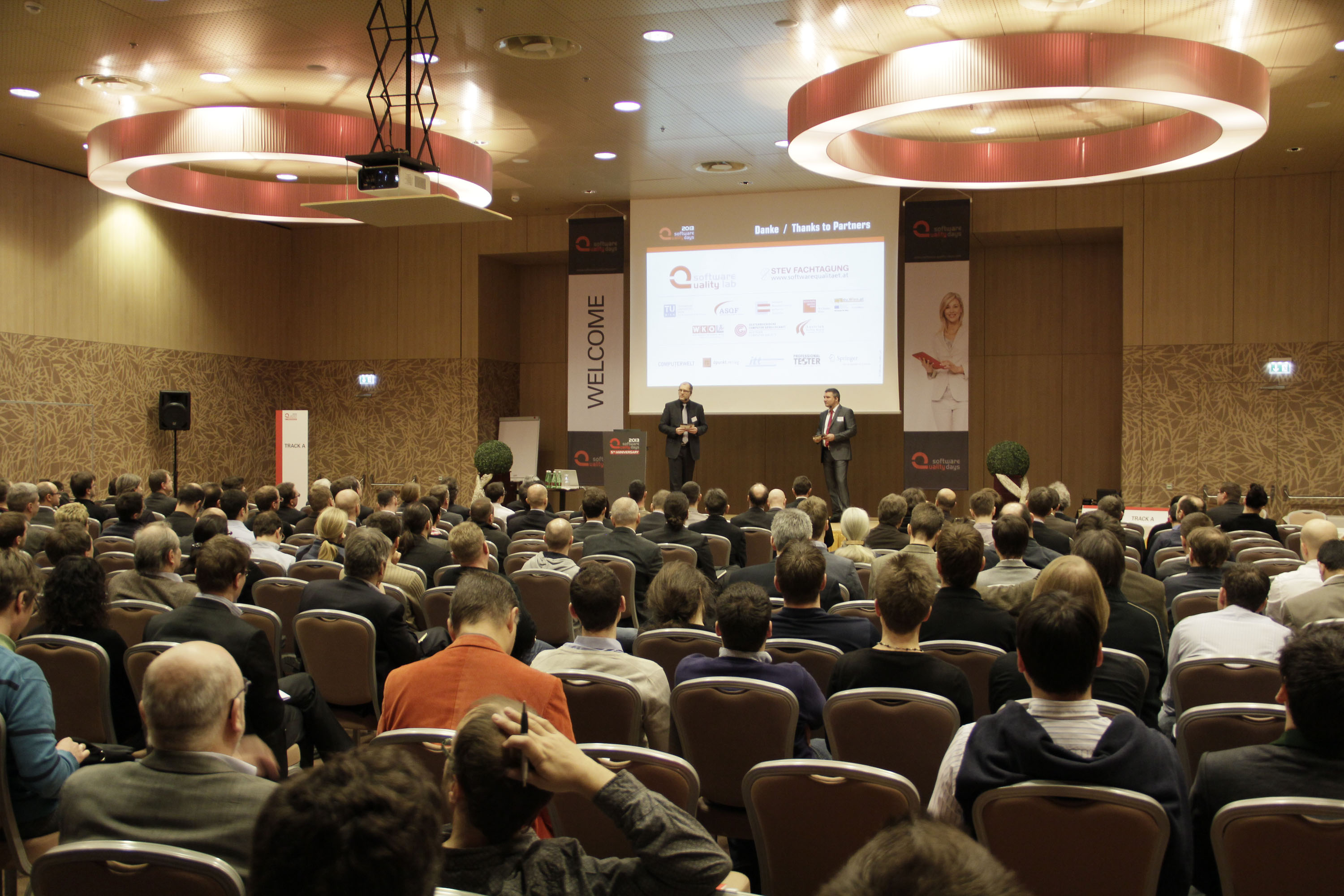 Slide 11
SWQD – Presentation-Template
Summary
This is the Summary of the presentation.
The 3 important parts:
General information
File formats
Guideline
Slide 12